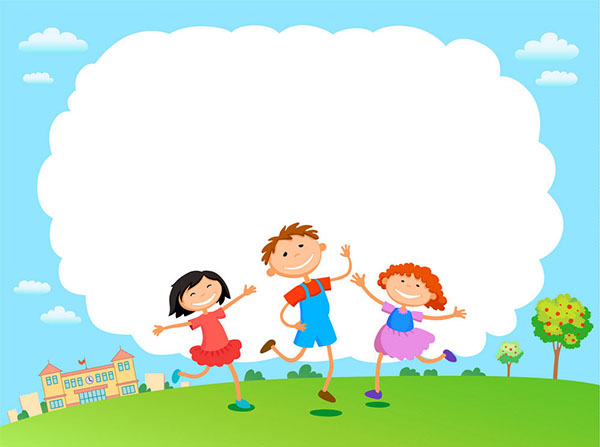 HOẠT ĐỘNG TRẢI NGHIỆM
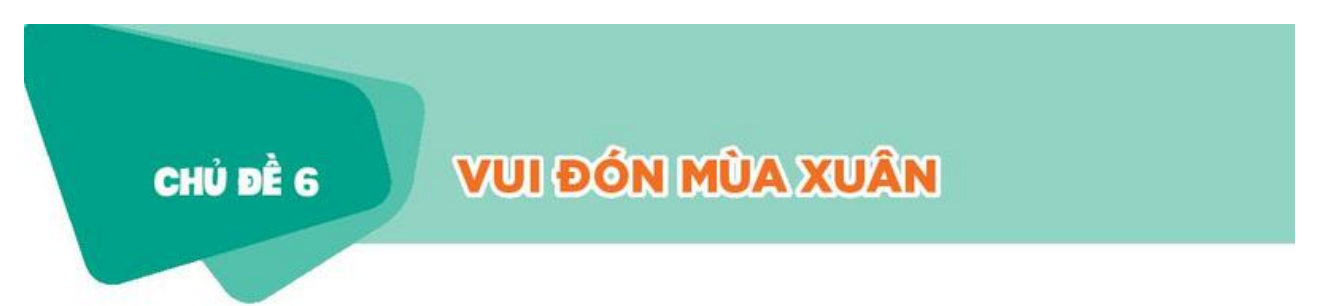 BÀI 15: SẮP XẾP NHÀ CỬA GỌN GÀNG ĐỂ ĐÓN TẾT
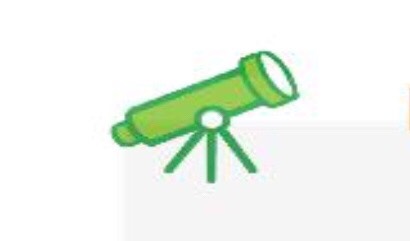 Hoạt động 1: Em thích căn phòng nào dưới đây?
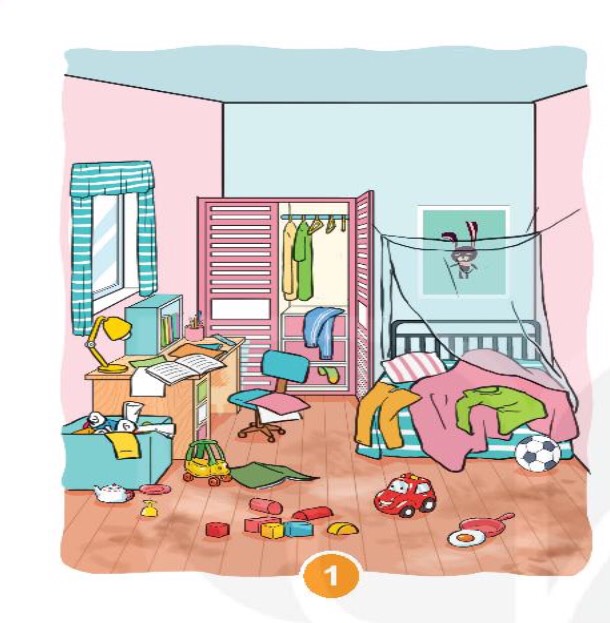 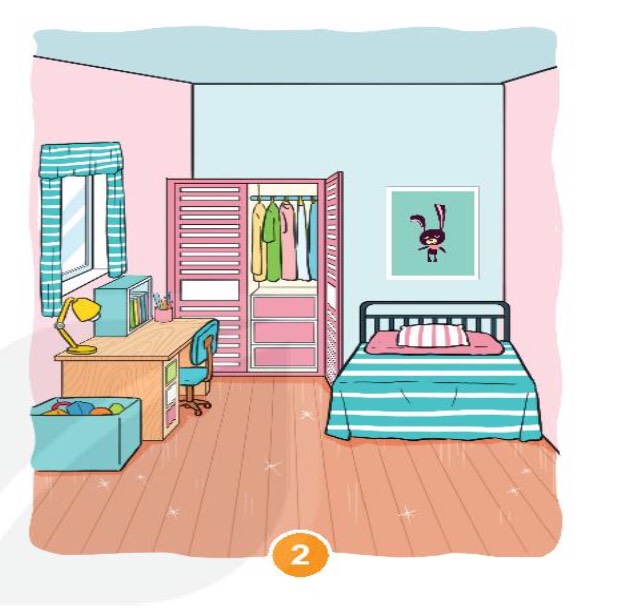 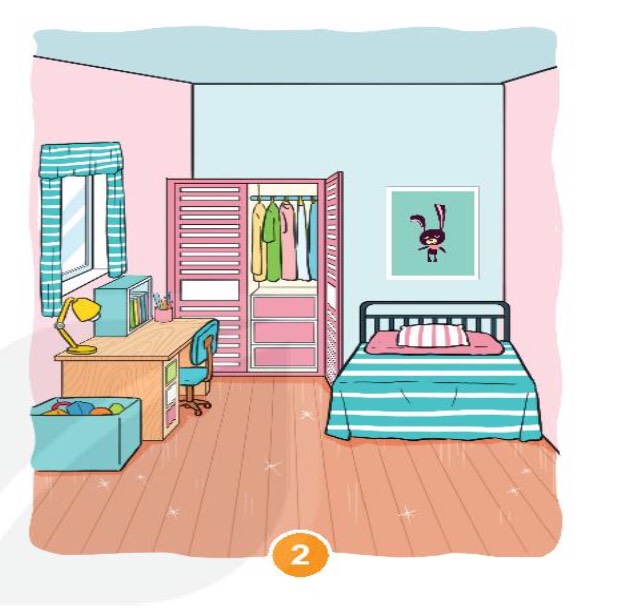 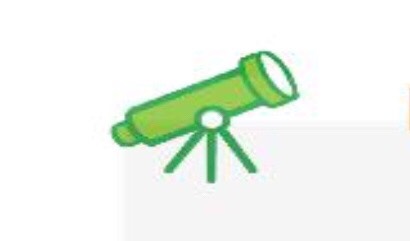 Hoạt động 2: Xác định những việc nên làm để nhà cửa luôn gọn gàng
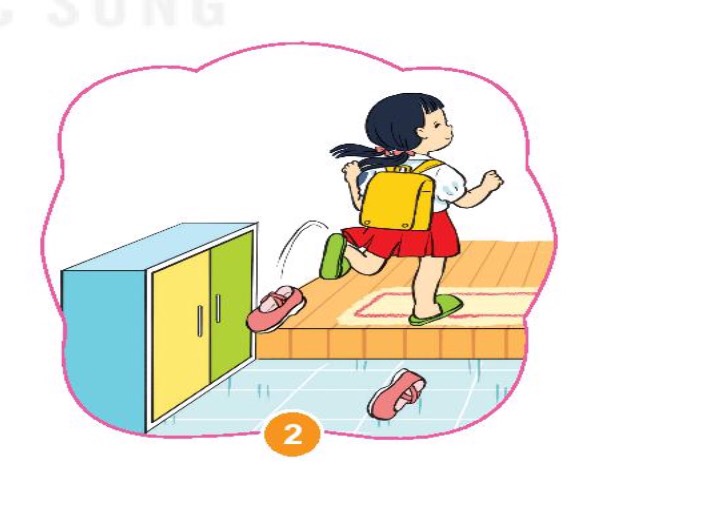 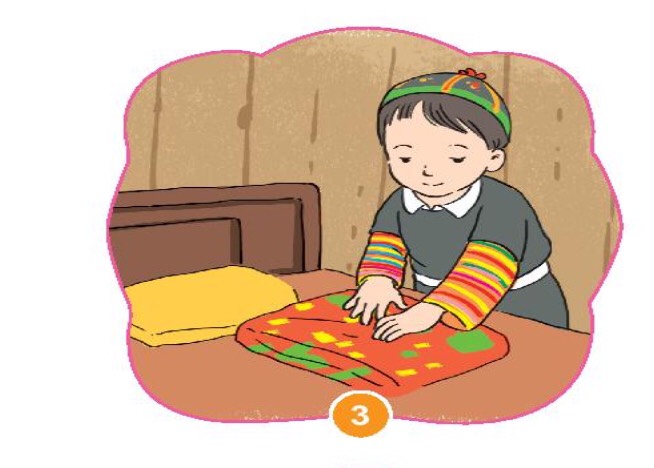 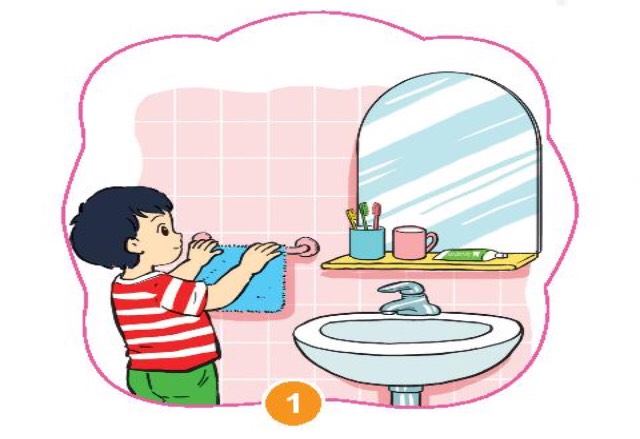 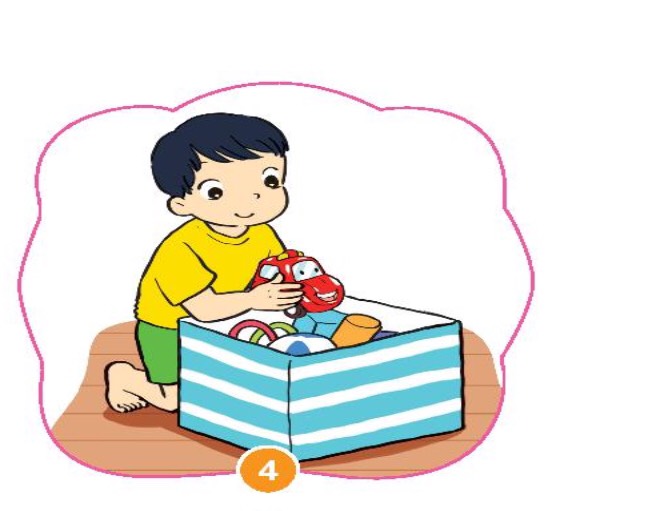 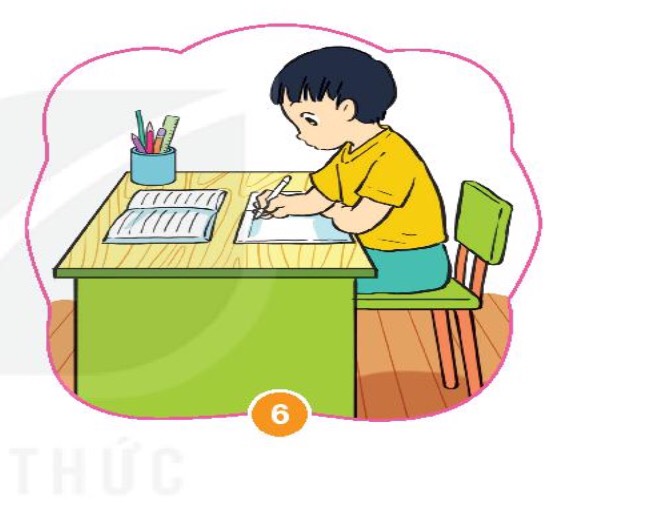 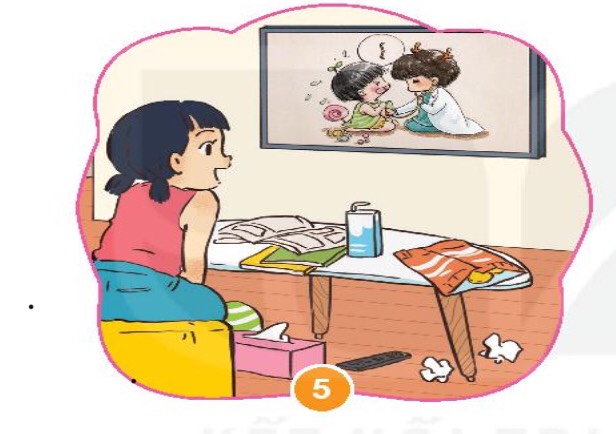 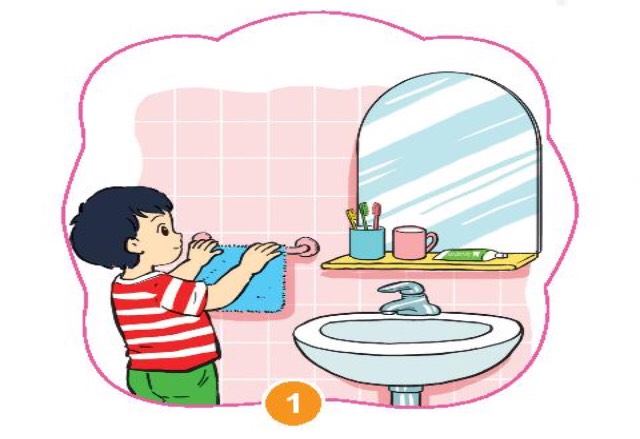 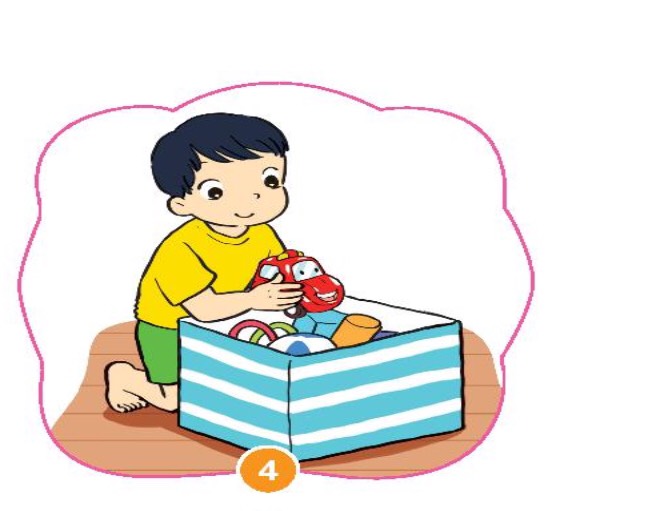 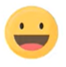 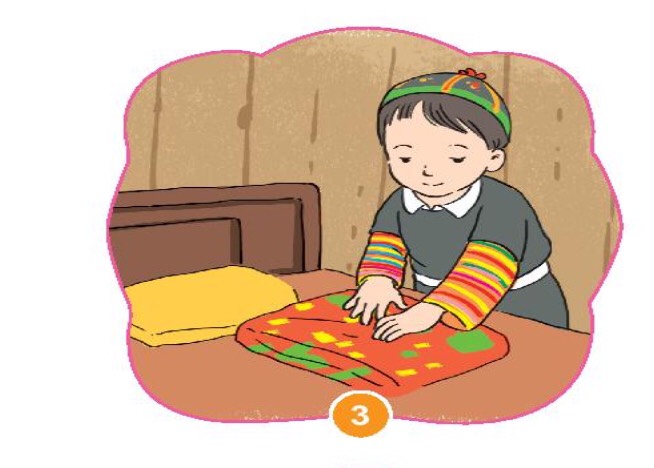 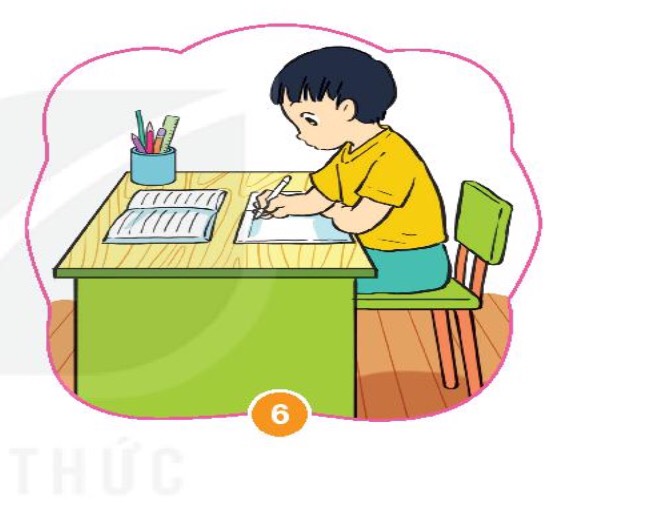 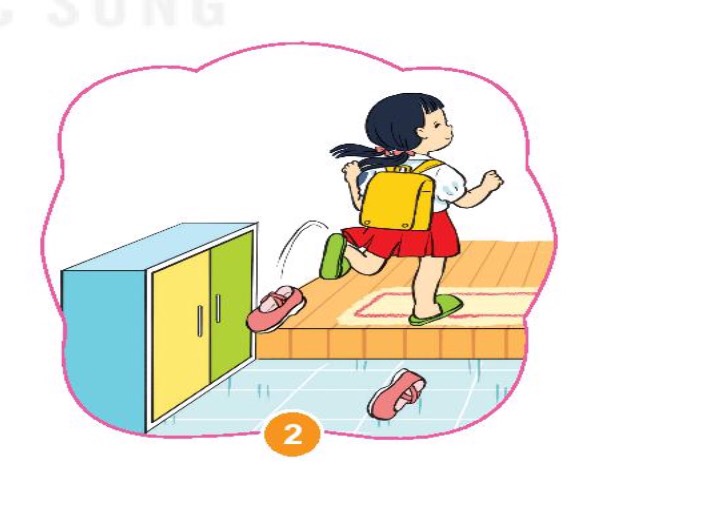 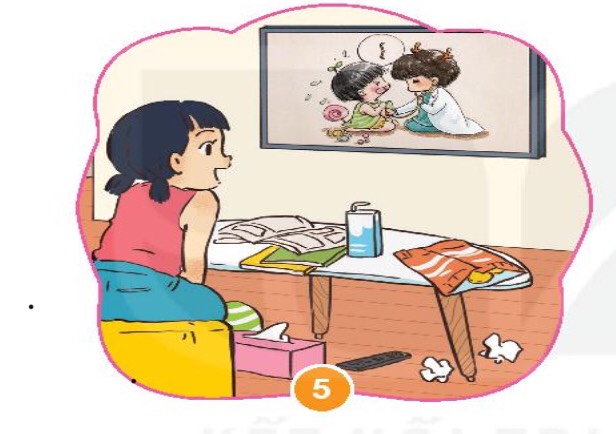 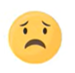 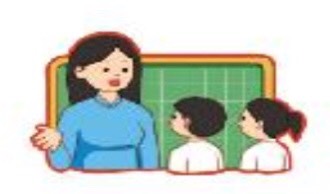 Kể những việc em đã làm để đón Tết
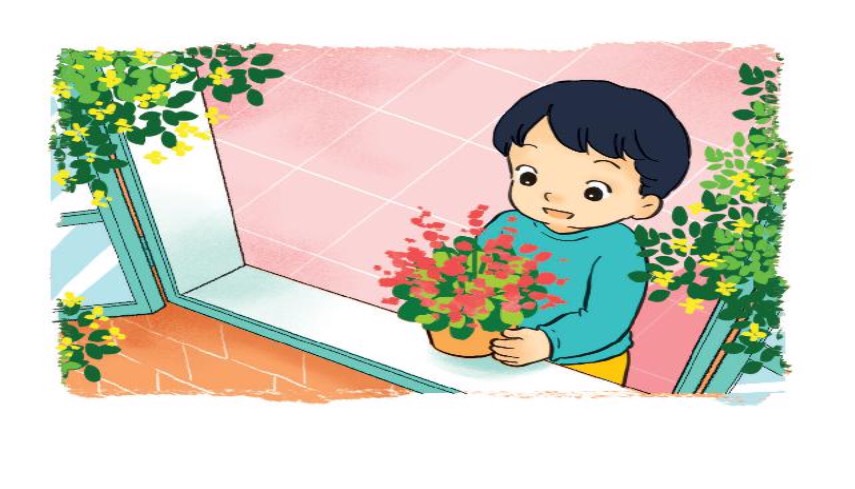 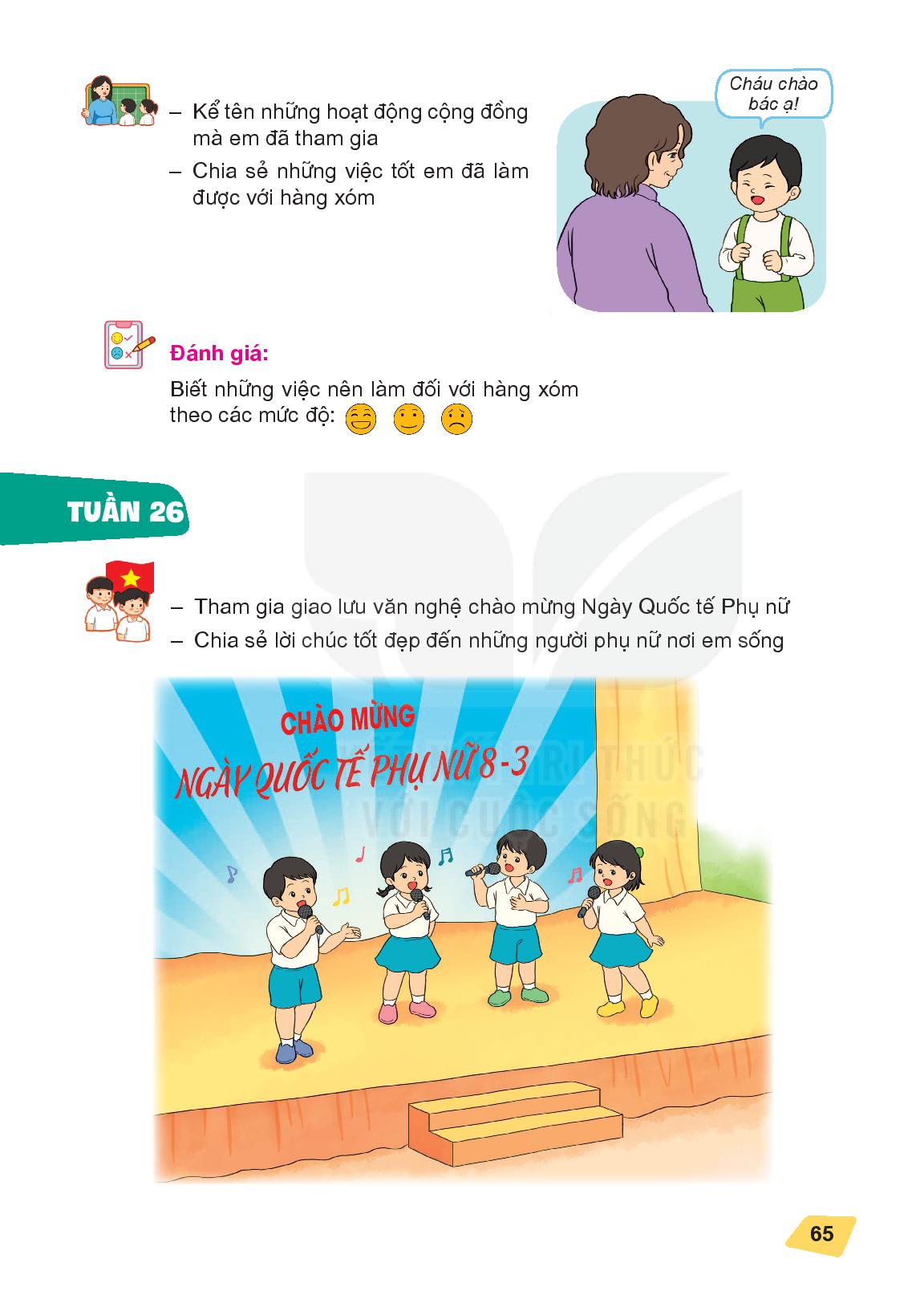 Thực hiện sắp xếp nhà cửa gọn gàng để đóng Tết theo các mức độ:
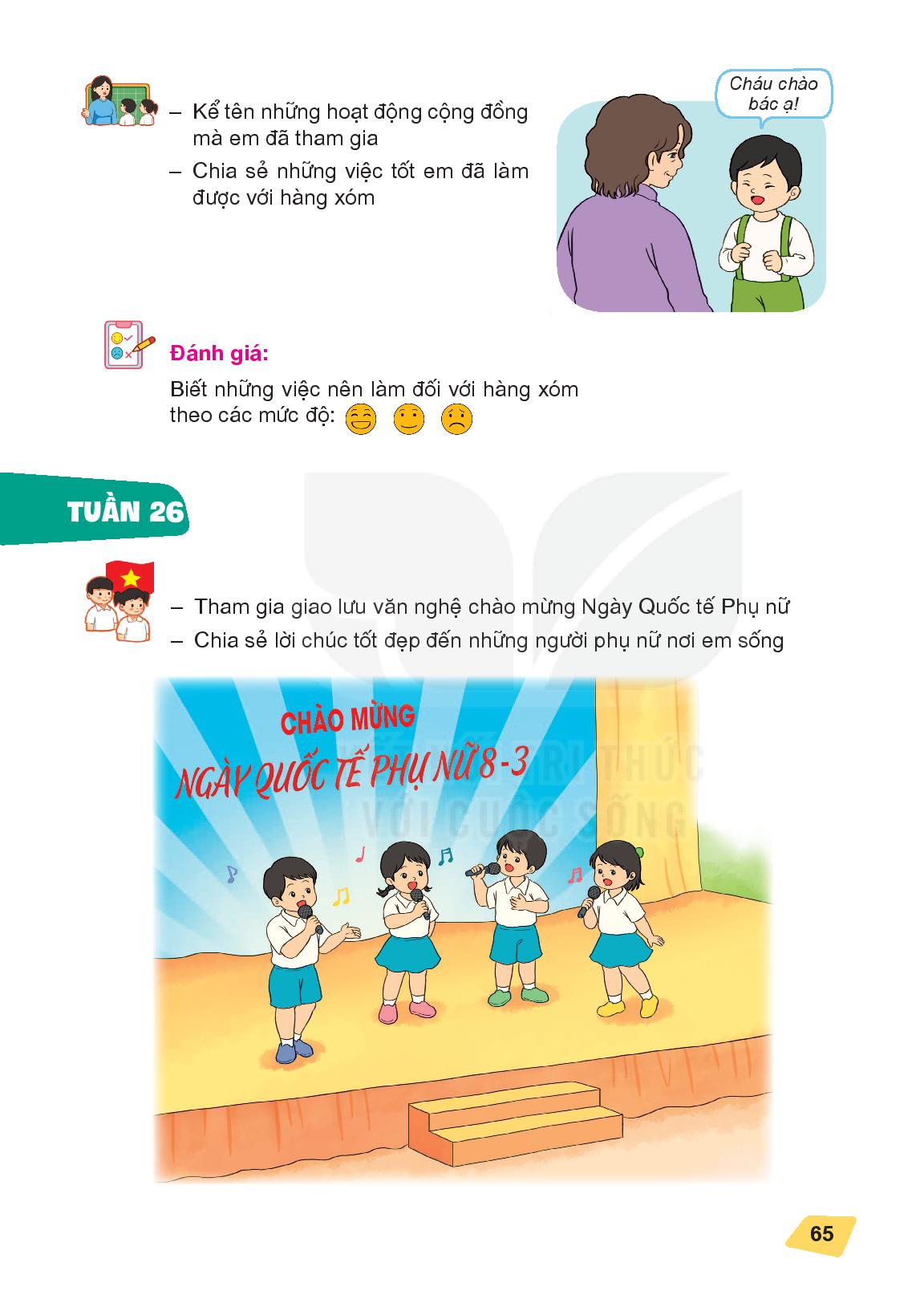